Introductory Lecture
Lecturer  Luma Amer
Department of Pharmaceutical Chemistry/Collage of pharmacy 1 st and 3 rd stage:  1stlab.
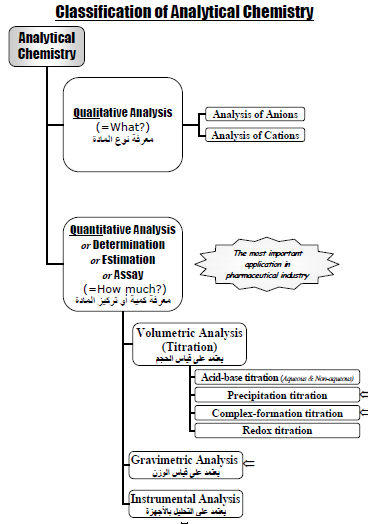 Titration_ What is the benefits of the titration procedure?_  How could you detected the end of the reaction ,the end point?- types of indicator?_ What is the requirements or conditions for primary  standard solution?
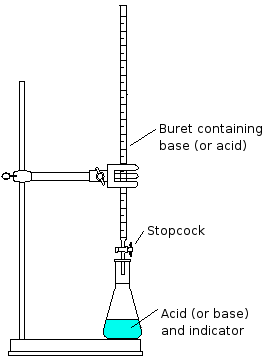 Primary standard like:_ Base :Anhydrous sodium carbonate, Na2CO3_ Acid : Hydrated oxalic acid, ( COOH)2 .2H2O_ Oxidizing agent : Potassium dichromate, K2CrO7_ Reducing agent :Sodium oxalate, Na2C2O4_ Precipitating agent: Sodium chloride, NaCl        Non standard solutions like ?
Method for expression of concentration :_ Formality_ Molarity_ Normality_ Percent concetration:1-  ,2-  ,3-       Equivalent weight for chemicals_ Acids _ Bases_ salts_ Redox reagent
Q : How can you describe the eq. wt. for: 1. Acid   2.Base  3.Salt , with example?
Q: Discuss briefly the properties of primary standard solution?